Administrator Series
Erie 1 BOCES Administrator Series
Session 1

Promoting and Measuring Student Engagement
Subjectivity
In a class of 25 students  what does:

Some of the students
Most of the students
Almost all of the students

Chart individually and at your tables a specific number of students for each category.
The Series
Student Engagement
Managing Classrooms
Communicating with Students
Questioning and Discussion
Assessment for Instruction
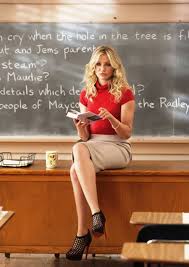 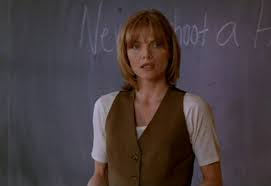 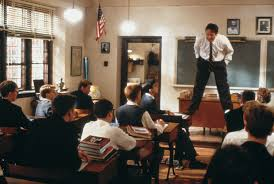 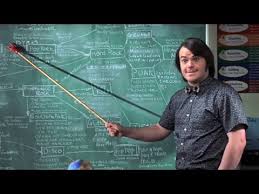 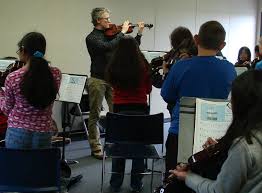 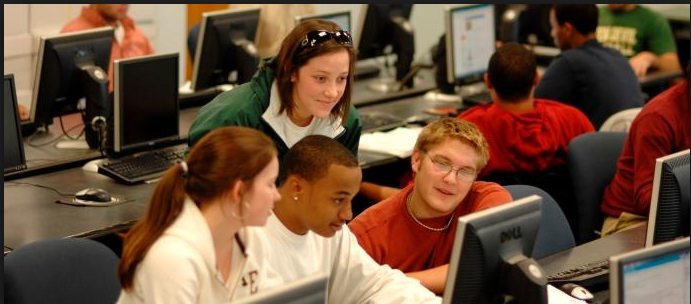 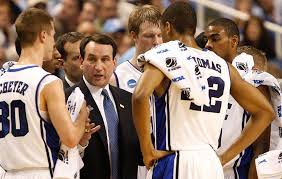 Non-Example
Put Me To Sleep
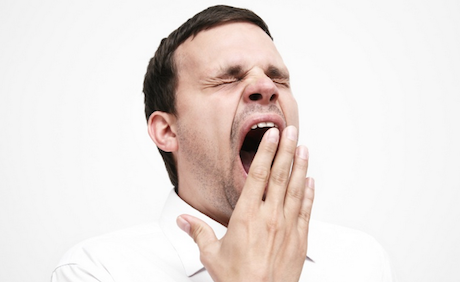 Indiana University Survey
2:3 student bored everyday in at least one class
30% lack of interaction
75% material taught not interesting
Fewer than 2% never bored
Students who consider dropping out
73% don’t like school
61% don’t like teachers
60% don’t see the value in the work
25% no adult in the school cares
What students want….
80% want more interaction with teachers and peers
70% want more group projects
Students want less homework



Using Data for Continuous School Improvement
Student surveys
Agenda
The Brain
Teaching to the Brain
Evaluating Engagement
Regardless of quality, instruction is limited by the student’s ability to retain and recall the information being taught. For instruction to be effective, it must be adjusted to reflect research-based best practices regarding how students receive and process new information. 

				(Banikowski & Mehring)
How The Brain Learns Best
Neural System Fatigue:
3-5 minutes
Needs rest
Recovers quickly
Only 4-8 minutes of factual lecture can be tolerated
Interrelated Neural Systems
New leaning is connected past learning
Facts are empty without being linked to concepts and topics
Novelty:
Interest
Think-Pair-Share-Record
Identify a teacher/instructor that you found to be engaging. 
Share attributes of the instruction
Record common strategies
Teaching to the Brain
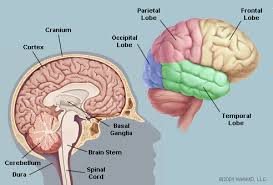 Strategy #10
What Research Says
Physical Movement
Strengthens learning
Improves memory retrieval
Enhances learners confidence
Movement increases blood flow and oxygenates the brain
What Should Be Done
Active learning
Go outside
Move around
Stretch
Role Playing
[Speaker Notes: Get oxygen flowing to the brain, go outside, move around, stretch, role playing…..mitosis act out.]
Strategy #9
What Research Says
Use collaboration
Brain is inherently social
Explaining to others makes information the students
Feel support of peers
Small group decision making skills
Promotes social interactions
What Should Be Done
Breakout spaces
Small groups
Cooperative learning
Group and individual accountability
[Speaker Notes: Promotes social interactions, 
Breakout spaces, alcoves]
Strategy #8
What Research Says
Stimulating Environment
Color promotes memory and motivation
Yellow, light orange, beige - calming
Colorful Student work around the room promotes student ownership
What Should Be Done
Colored transparencies
Colored handouts
Colorful posters
Colored Markers (whiteboards)
Highlight notes
[Speaker Notes: Safety posters, whiteboards, graphs]
Strategy #7
What Research Says
Use Humor
Reduces stress
Boosts immune system
Enhances alertness and memory
What Should Be Done
Funny stories
Jokes
Cartoon in class or test
Joke around in small groups
[Speaker Notes: Jokes, ways to remember stuff (Sports Illustrated), cartoons on tests,]
Strategy #6
What Research Says
Incorporate Music
Alters brain chemistry
Energizes
Calms
Increase effectiveness for task completion
What Should Be Done
Use as a timer
Use during transitions
Increase suspense or tension
Welcome to class
During independent work
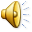 [Speaker Notes: During labs, during cleanup, when coming into class]
Strategy #5
What Research Says
Problem Solving
The brain grows by trying to solve problems
Need to find the edge of what students can do
Real-world problem solving promotes creative and meaningful judgment
What Should Be Done
Open ended questions
Higher level thinking questions/projects
What if….?
Can you figure this out?
Brain teasers
Graphing
Labs/Experiments
[Speaker Notes: Graphing, labs, experiments, brain teasers]
Strategy #4
What Should Be Done
Check to see what students already know
Expand on what they understand
KWL
What Research Says
Link to Previous Knowledge
Start with what they know and move forward to what they need to know
Supply background information if necessary
Motivating to students
Helps students be more successful
[Speaker Notes: KWL]
Strategy #3
What Research Says
Allow Student Choice
Lowers stress
Helps release good brain chemicals
Give students the choice while adult remains in control
What Should Be Done
Give students choices when possible
Option as to how to take note – outline, concept map, etc
Which problems to go over
[Speaker Notes: Ways to review, order to go over topics]
Strategy #2
What Research Says
Repetition
Strengthens connections to the brain
Synapses are not static, adapt to activity
What Should Be Done
Differentiate previewing and reviewing strategies
Interesting approaches and assessments
Video clips, posters, cooperative learning, graphic organizers, etc
And finally….the #1 Brain-Friendly Strategy
What Research Says
Use of Images
80-90% of all information absorbed by brain is visual
Concrete visual images contrast, movement and color attract attention
What Should Be Done
Working models
Project based assignments
Varied information forms
Assortment of art supplies
Add pics, graphics, charts, etc to presentations
[Speaker Notes: Videos, graphics, charts, graphs, bulletin boards]
Best Practice
What district/building initiatives promote and support research based instructional strategies that  align to brain friendly learning?
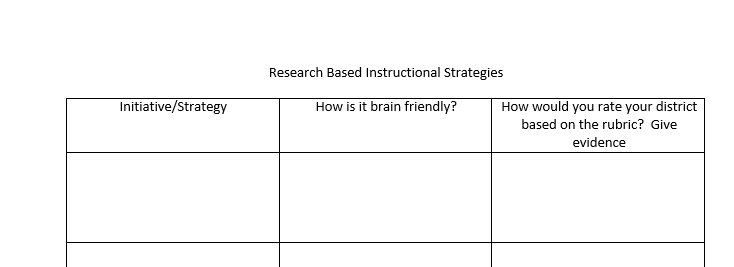 Engaging Students in Learning
Activities and assignments 
Grouping of students 
Instructional materials and resources 
Structure and pacing
Activities and Assignments
The activities and assignments are the centerpiece of student engagement, since they determine what it is that students are asked to do. Activities and assignments that promote learning require student thinking that emphasizes depth over breadth and encourage students to explain their thinking.
Grouping of students
How students are grouped for instruction (whole class, small groups, pairs, individuals) is one of the many decisions teachers make every day. There are many options; students of similar background and skill may be clustered together, or the more-advanced students may be spread around into the different groups. Alternatively, a teacher might permit students to select their own groups, or they could be formed randomly.
Instructional materials and resources
The instructional materials a teacher selects to use in the classroom can have an enormous impact on students’ experience. Though some teachers are obliged to use a school’s or district’s officially sanctioned materials, many teachers use these selectively or supplement them with others of their choosing that are better suited to engaging students in deep learning—for example, the use of primary source materials in social studies.
Structure and pacing
No one, whether an adult or a student, likes to be either bored or rushed in completing a task. Keeping things moving, within a well-defined structure, is one of the marks of an experienced teacher. And since much of student learning results from their reflection on what they have done, a well-designed lesson includes time for reflection and closure.
Indicators include:
• Student enthusiasm, interest, thinking, problem solving, etc. 
• Learning tasks that require high-level student thinking and invite students to explain their thinking 
• Students highly motivated to work on all tasks and persistent even when the tasks are challenging 
• Students actively “working,” rather than watching while their teacher “works” 
• Suitable pacing of the lesson: neither dragged out nor rushed, with time for closure and student reflection
Is this engagement or not?
Using the strips at the center of the table, determine whether each is an observable piece of evidence for student engagement.
[Speaker Notes: Marzano criterion 2- effective teaching practice, 2.6 – noticing when students are not engaged]
What Level
1. Virtually all students are intellectually engaged in challenging content, through well-designed learning tasks and suitable scaffolding by the teacher. Learning tasks and activities are fully aligned with the instructional outcomes. In addition, there is evidence of some student initiation of inquiry and student contributions to the exploration of important content. The lesson has a clearly defined structure, and the pacing of the lesson provides students the time needed to intellectually engage with and reflect upon their learning, and to consolidate their understanding. Students may have some choice in how they complete tasks and may serve as resources for one another.
What Level
2. The learning tasks and activities, materials, resources, instructional groups, and technology are poorly aligned with the instructional outcomes, or require only rote responses. The lesson has no clearly defined structure, or the pace of the lesson is too slow or rushed. Few students are intellectually engaged.
What Level
3. The learning tasks and activities are partially aligned with the instructional outcomes but require only minimal thinking by students, allowing most students to be passive or merely compliant. The lesson has a recognizable structure; however, the pacing of the lesson may not provide students the time needed to be intellectually engaged.
What level?
4. The learning tasks and activities are aligned with the instructional outcomes and are designed to challenge student thinking, resulting in active intellectual engagement by most students with important and challenging content, and with teacher scaffolding to support that engagement. The lesson has a clearly defined structure and the pacing of the lesson is appropriate, providing most students the time needed to be intellectually engaged.
Exit
List one way you can promote greater/improved student engagement in the classrooms of your building.